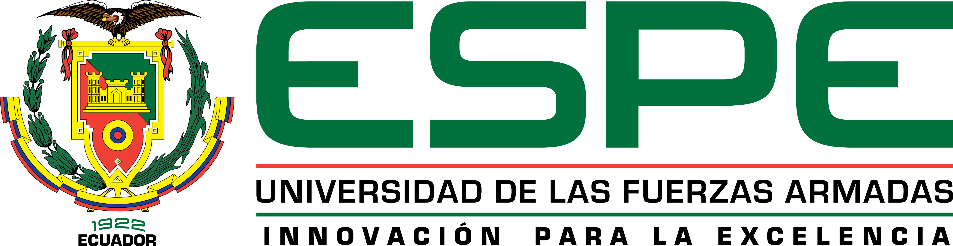 DEPARTAMENTO DE CIENCIAS ECONÓMICAS, ADMINISTRATIVAS Y DEL COMERCIOCARRERA DE ADMINISTRACIÓN TURÍSTICA Y HOTELERA
PRÁCTICAS SOCIALES, RITUALES Y ACTOS FESTIVOS COMO APORTE AL DESARROLLO TURÍSTICO LOCAL DEL CANTÓN PUJILÍ, PROVINCIA DE COTOPAXI
WENDY ABIGAIL TACO ROMERO
TUTORA: MGT. SUÁREZ VELASCO, JENNY ELIZABETH
INTRODUCCIÓN
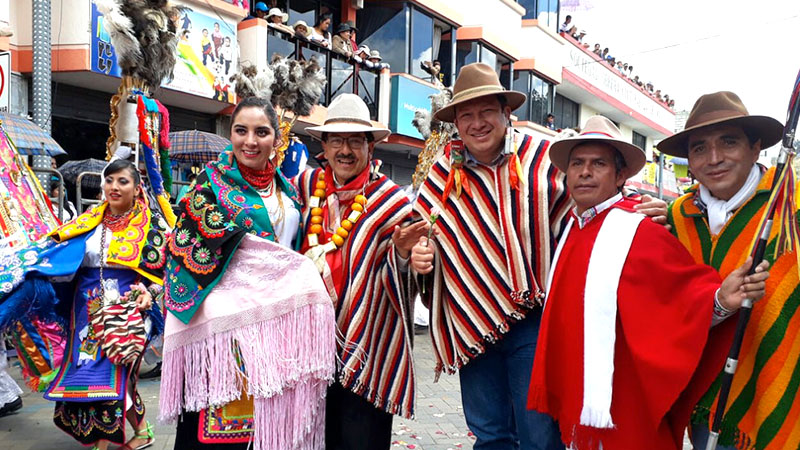 IMPORTANCIA
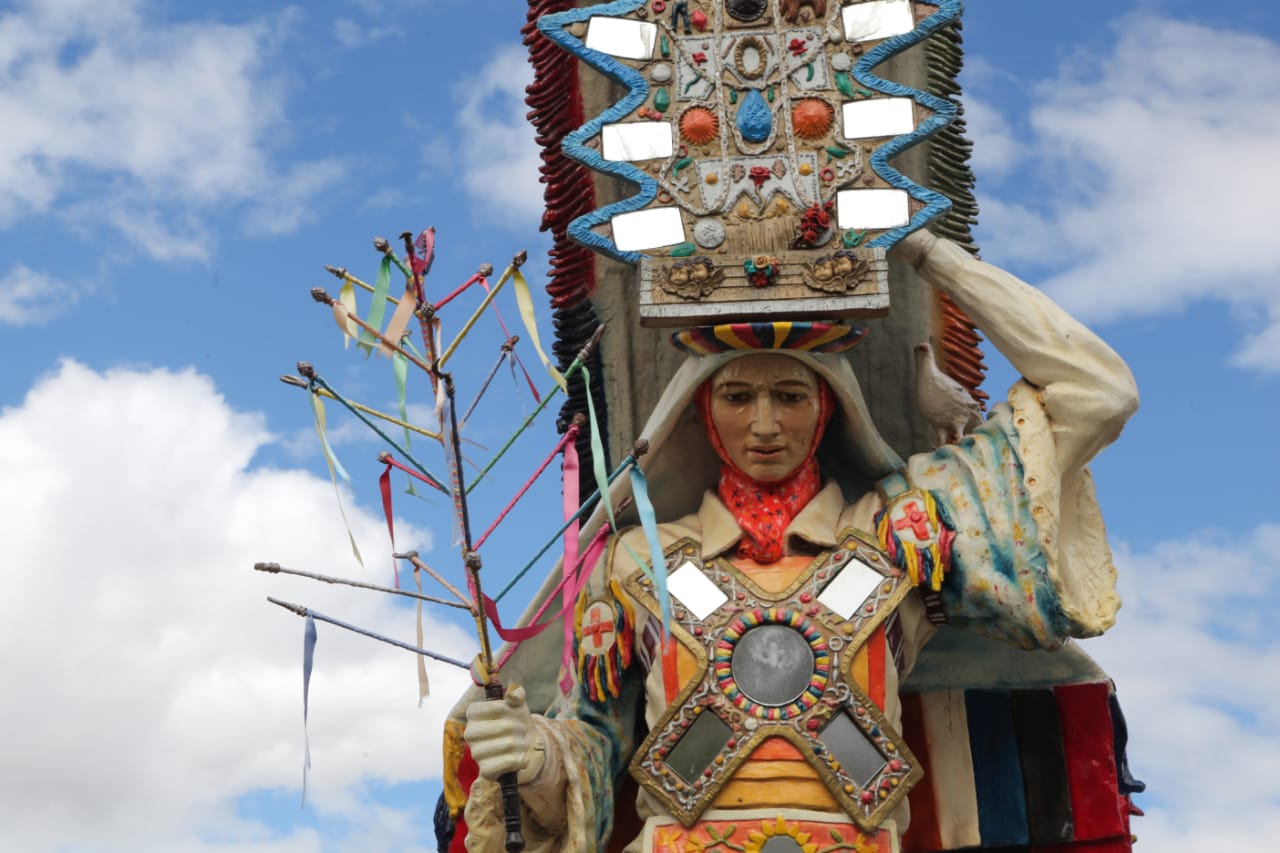 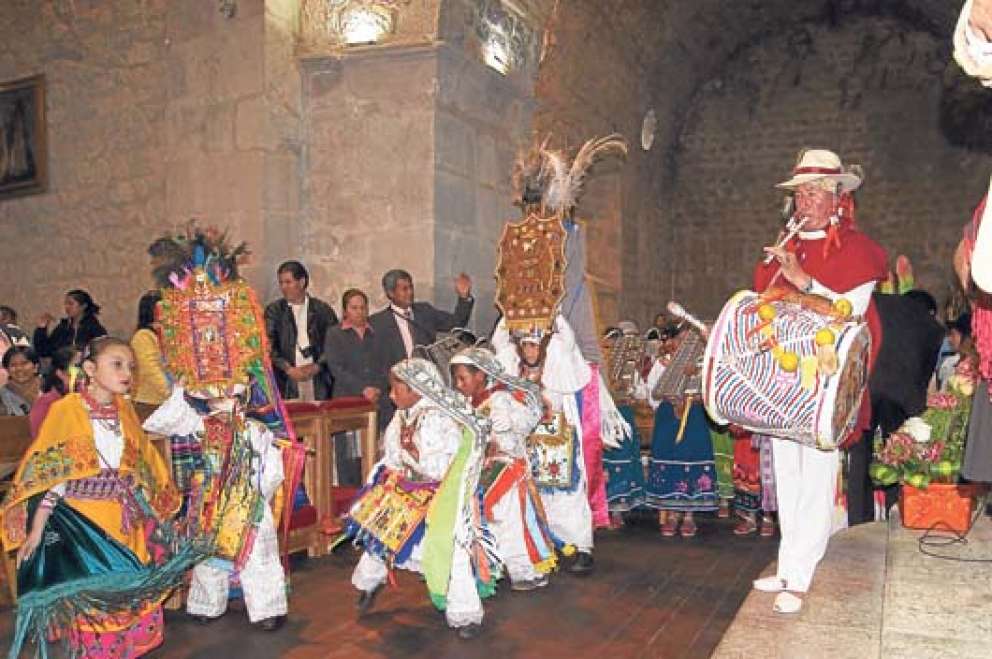 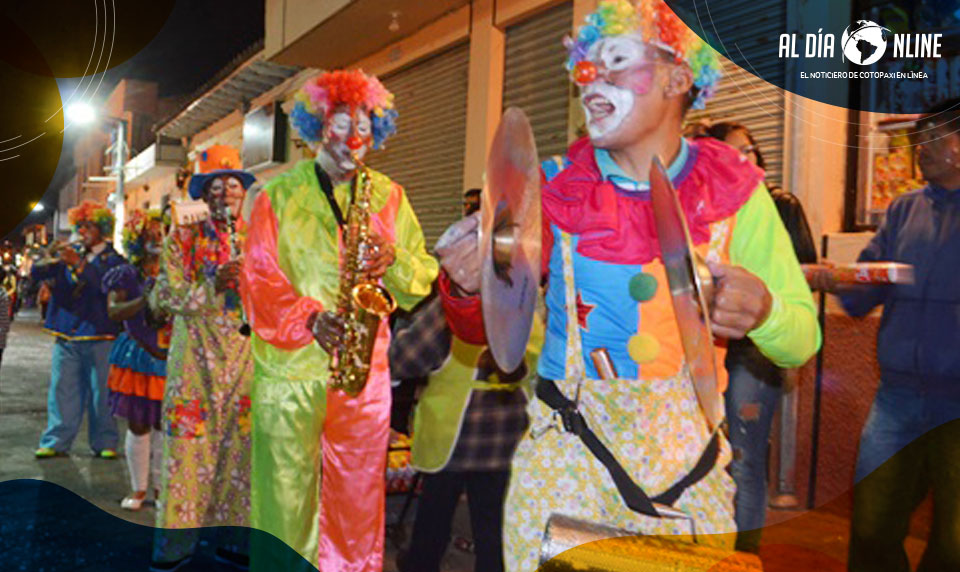 OBJETIVOS
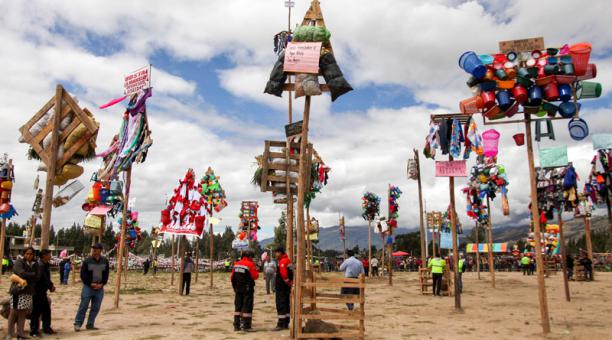 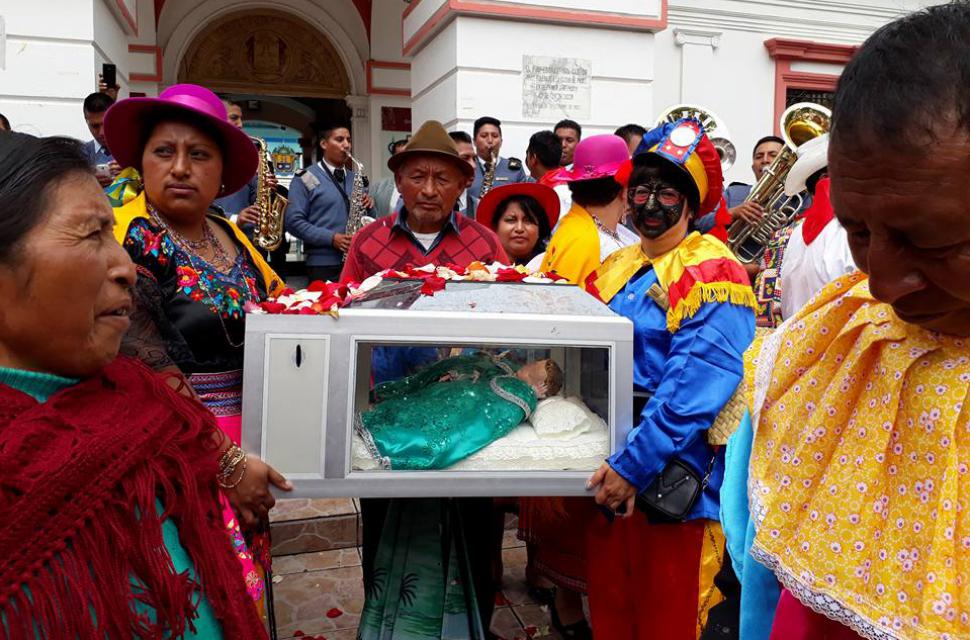 MARCO TEÓRICO
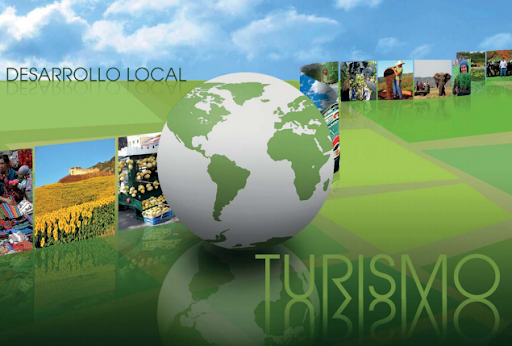 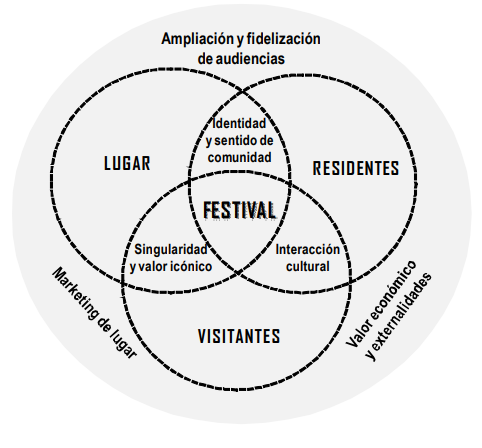 MODELO DE FESTIVALES
DIAGNÓSTICO SITUACIONAL
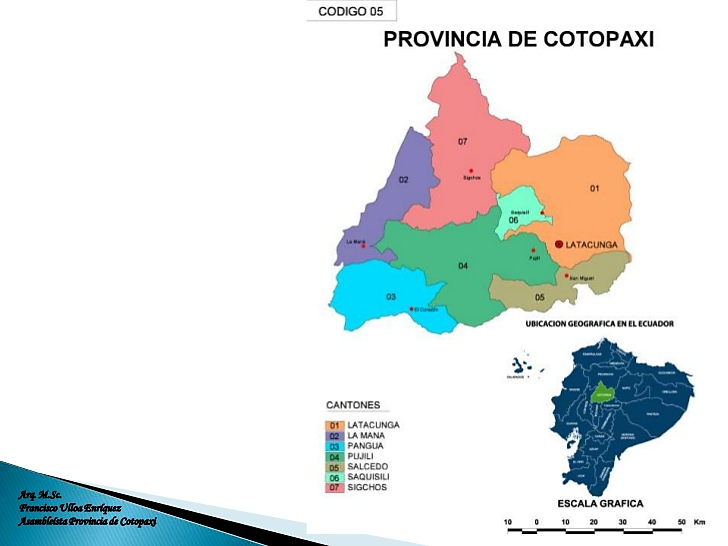 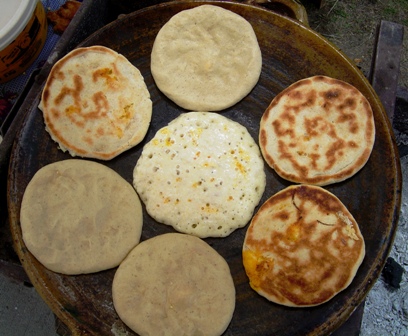 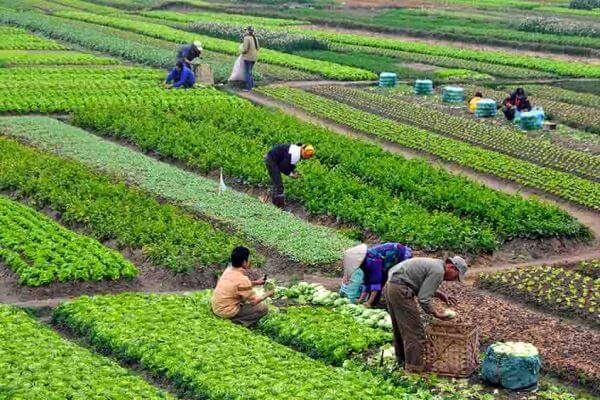 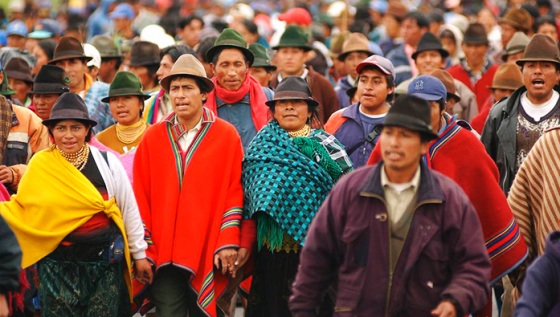 FESTIVIDADES CULTURALES
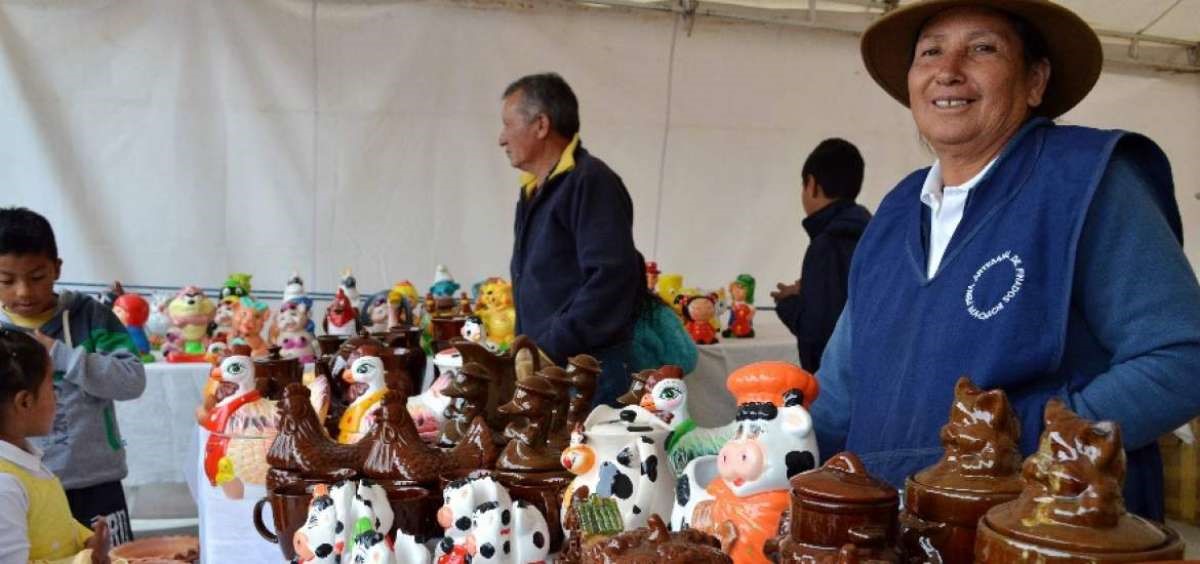 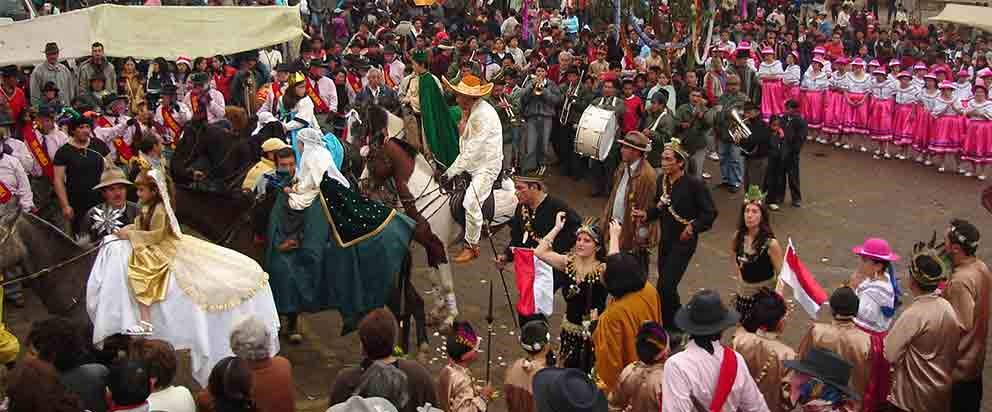 Fiesta de la Cerámica
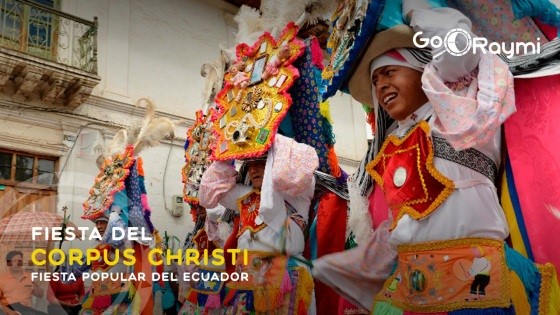 Fiesta de los Caporales
Octavas de Corpus Christi
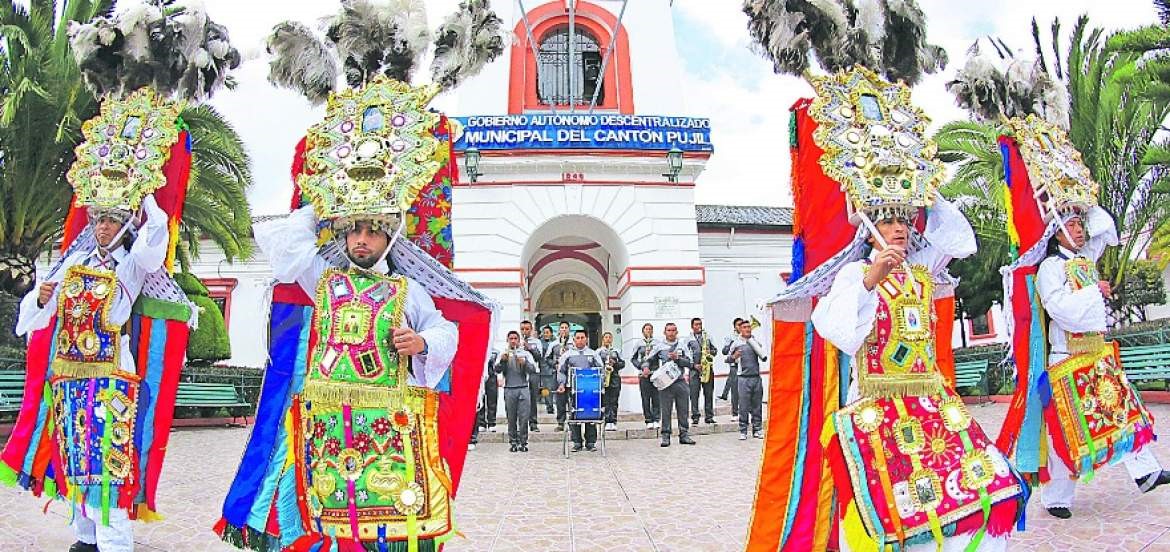 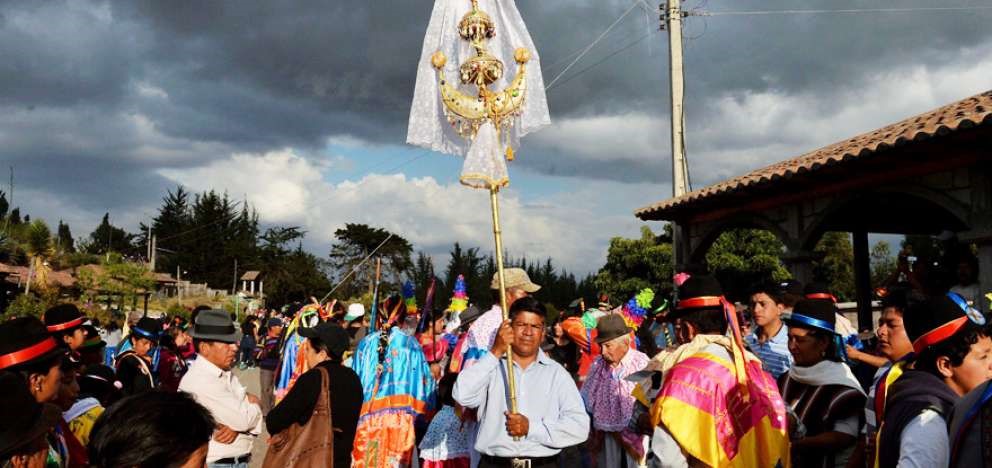 Fiesta del Niño de Isinche
Fiesta de Cantonización
MARCO METODOLÓGICO
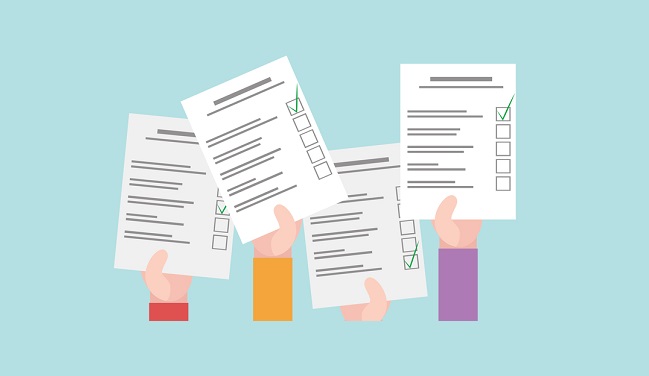 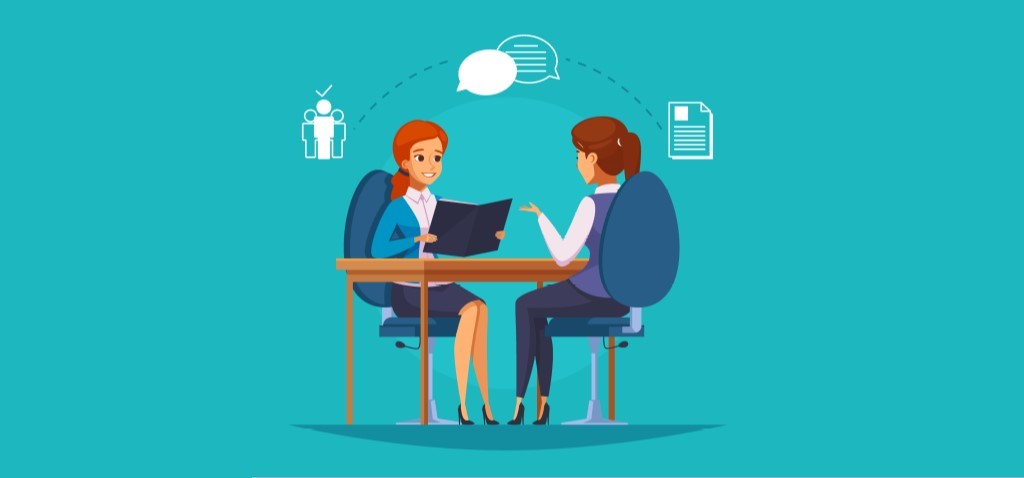 RESULTADOS ENCUESTA
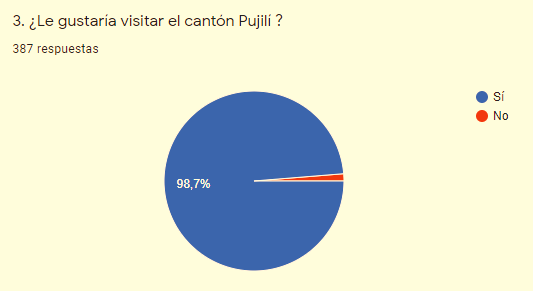 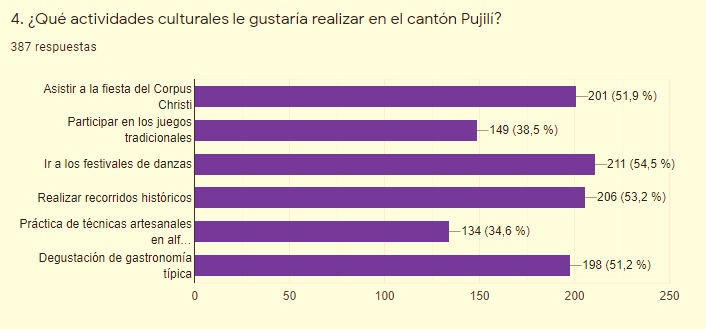 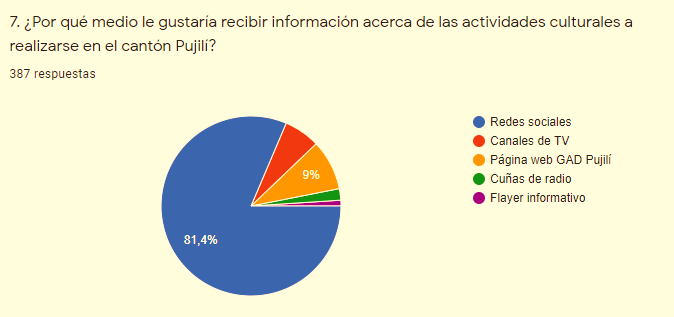 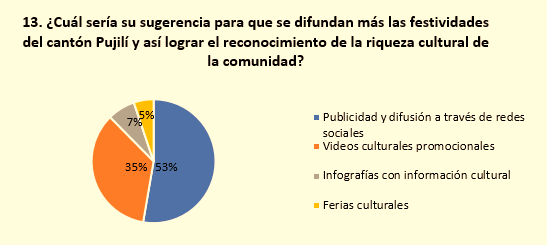 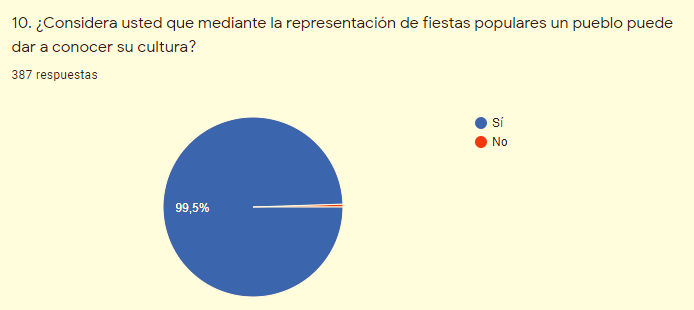 ENTREVISTAS
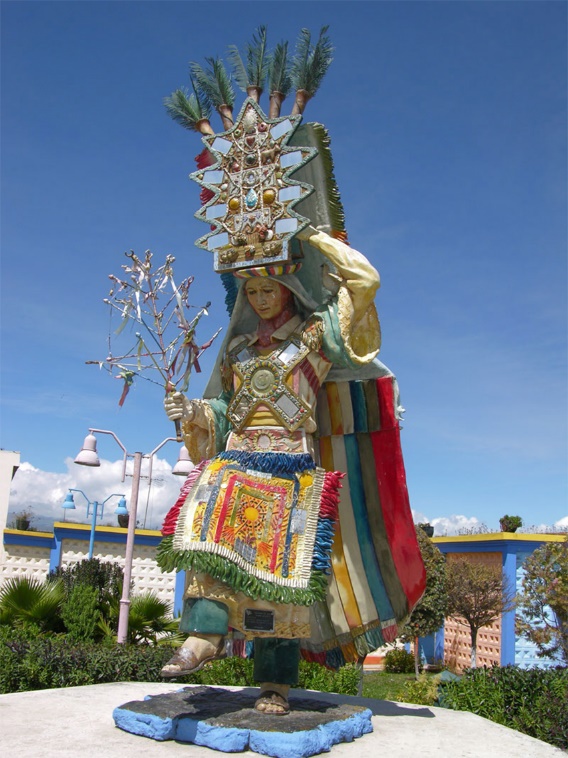 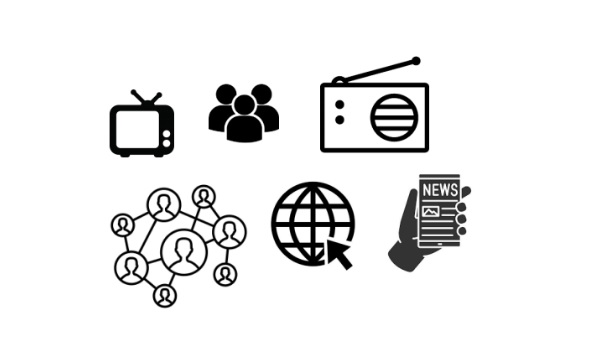 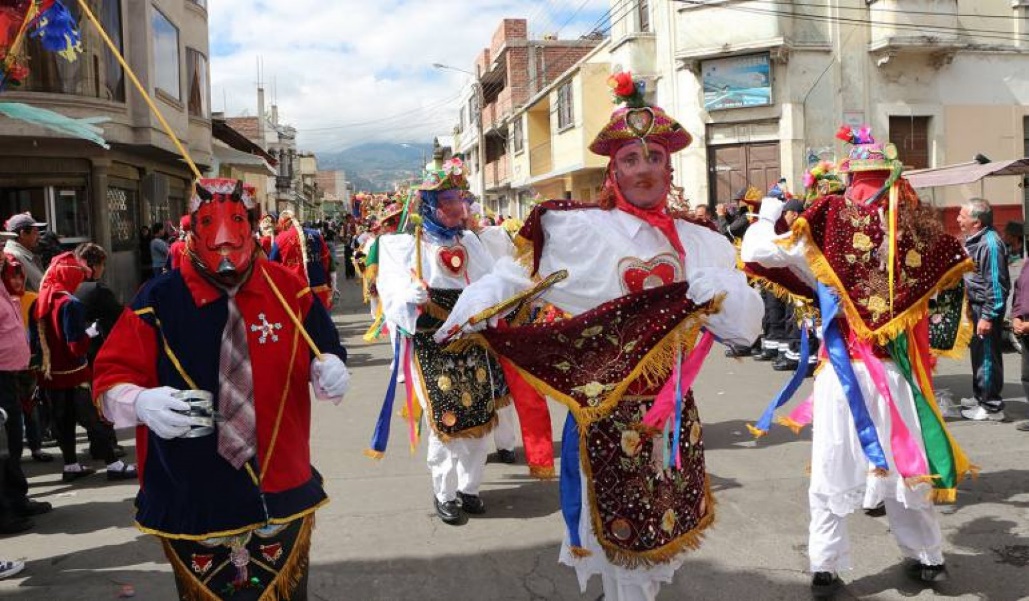 PROPUESTA
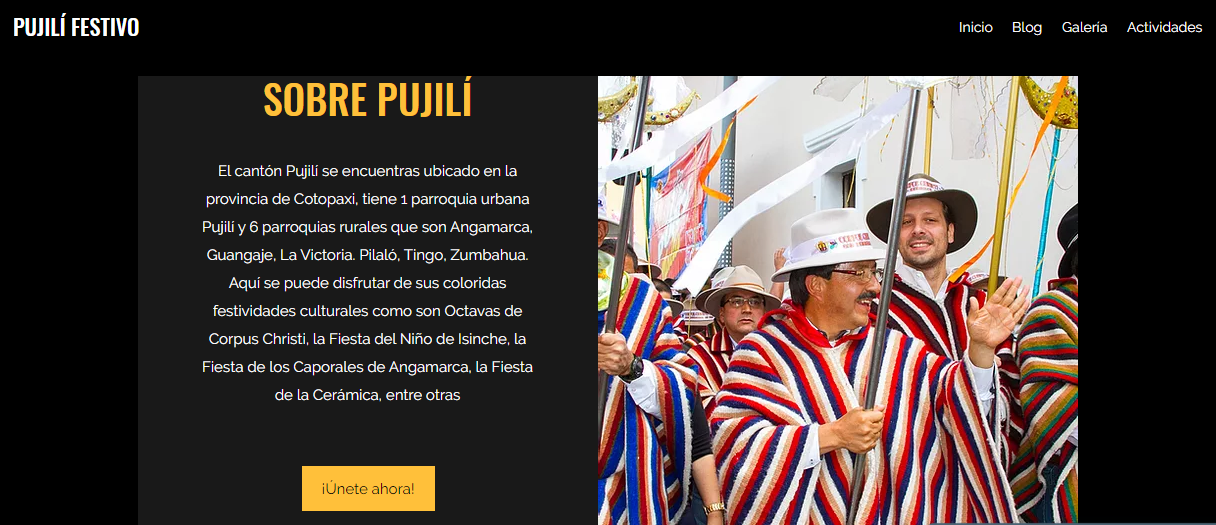 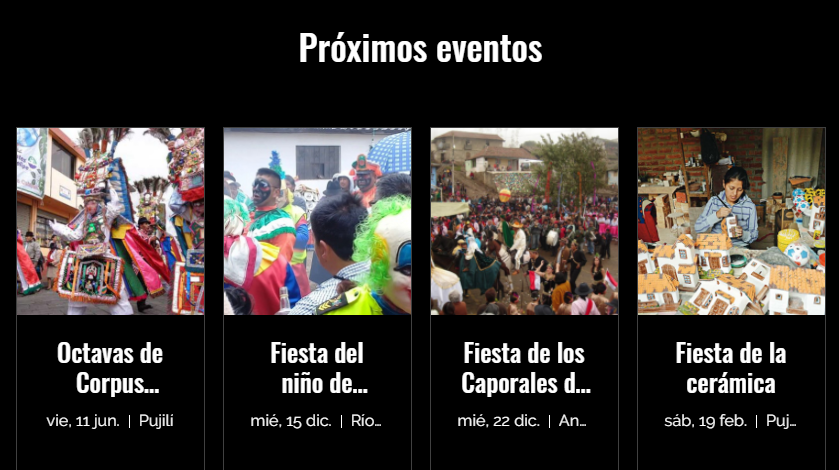 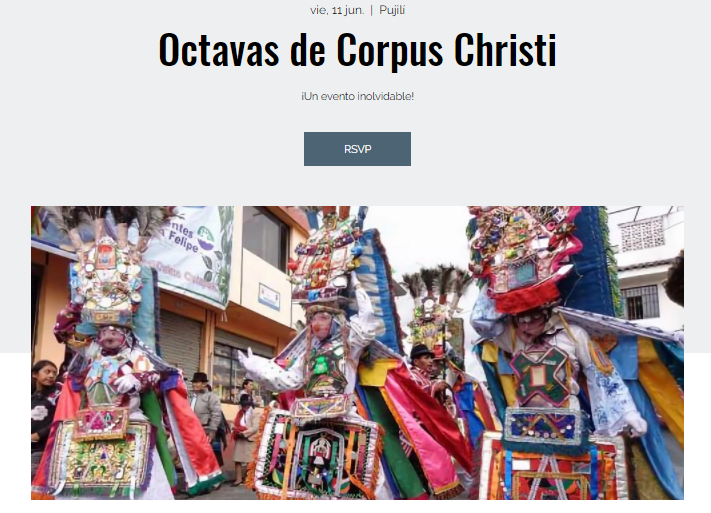 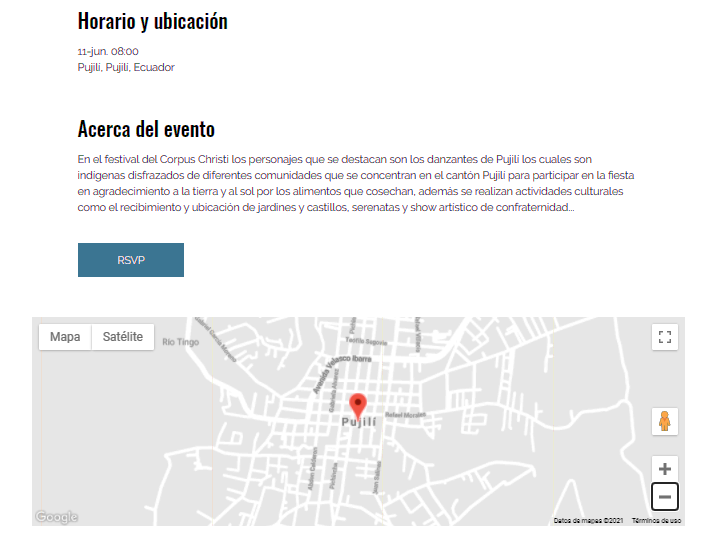 https://wendyabigail74.wixsite.com/website
Conclusiones
RECOMENDACIONES
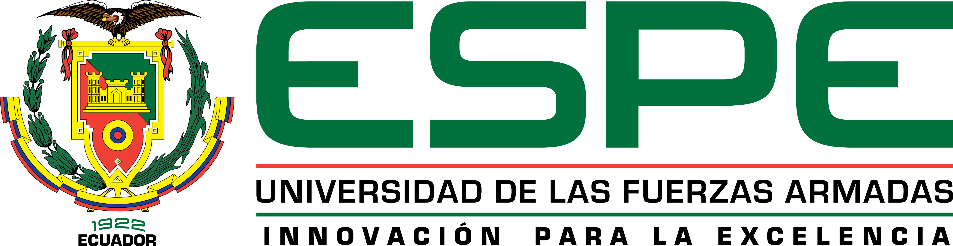 DEPARTAMENTO DE CIENCIAS ECONÓMICAS, ADMINISTRATIVAS Y DEL COMERCIOCARRERA DE ADMINISTRACIÓN TURÍSTICA Y HOTELERA
PRÁCTICAS SOCIALES, RITUALES Y ACTOS FESTIVOS COMO APORTE AL DESARROLLO TURÍSTICO LOCAL DEL CANTÓN PUJILÍ, PROVINCIA DE COTOPAXI
WENDY ABIGAIL TACO ROMERO
TUTORA: MGT. SUAREZ VELASCO, JENNY ELIZABETH